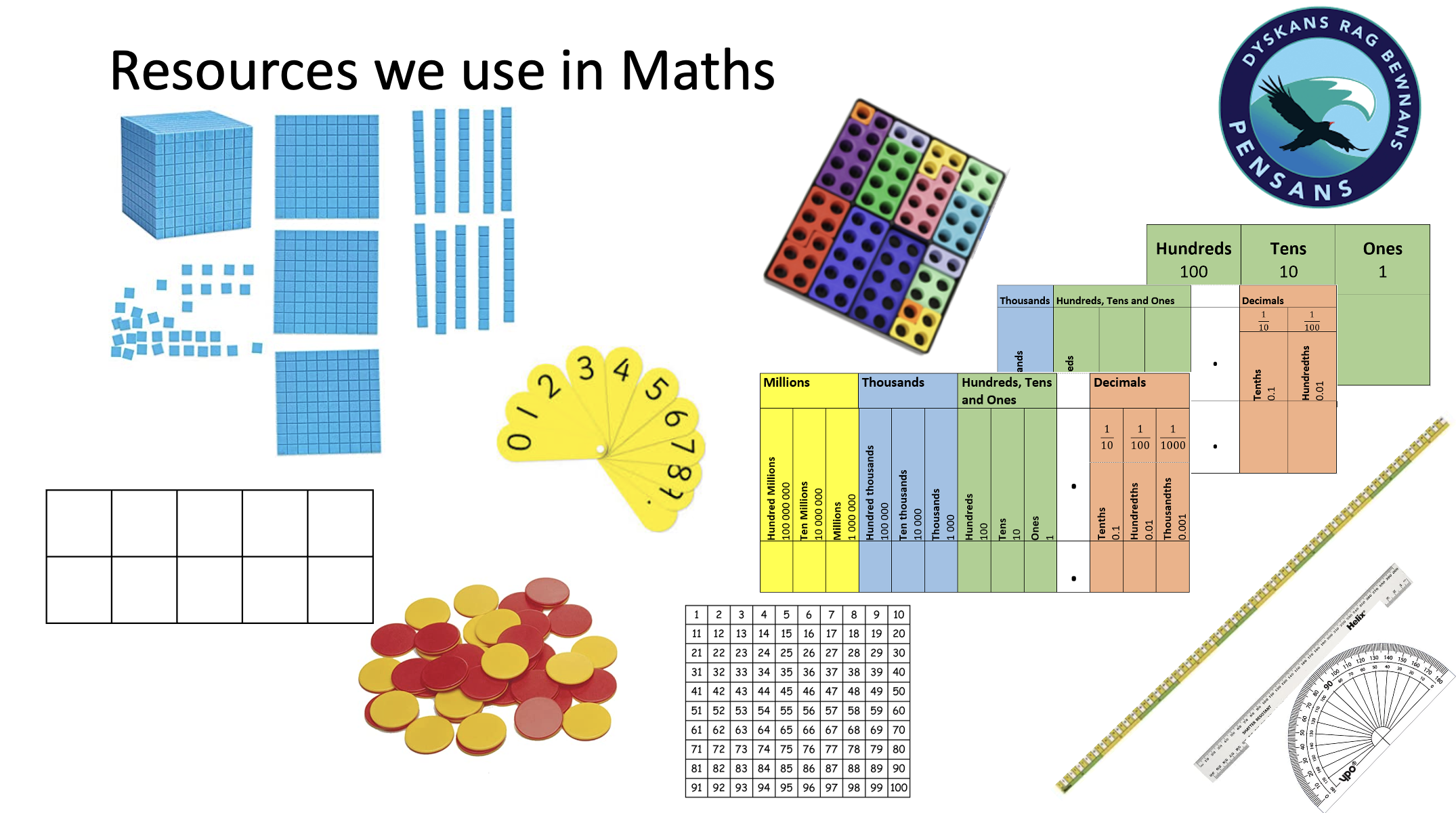 What I need to have ready…

My Fluency Book and Maths book
A sharp pencil
A long ruler
A rubber
A green pen for marking
A red, orange and green coloured pencil to self assess
A whiteboard and pen
The 5Bs: Brain, Book, Board, Buddy, Boss
Complete the following in your small Maths Fluency Books please
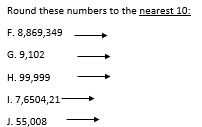 Draw a ruler margin, then write the date and WALT and underline please
28-9-23

WALT understand negative numbers
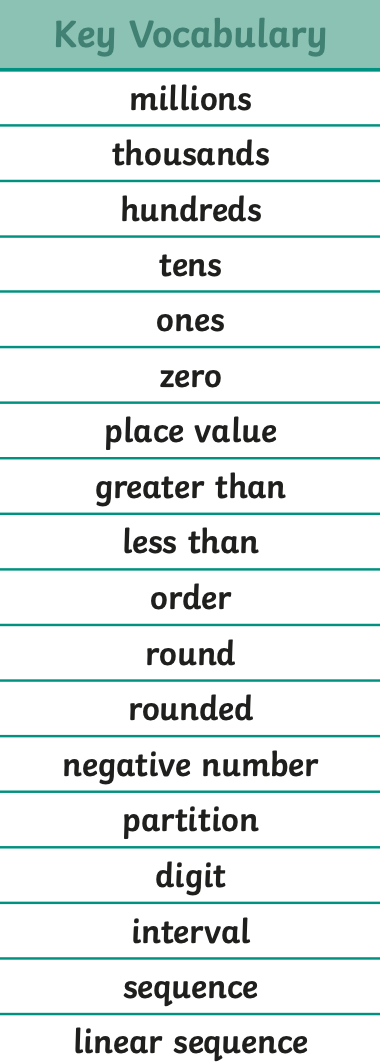 Need to Know
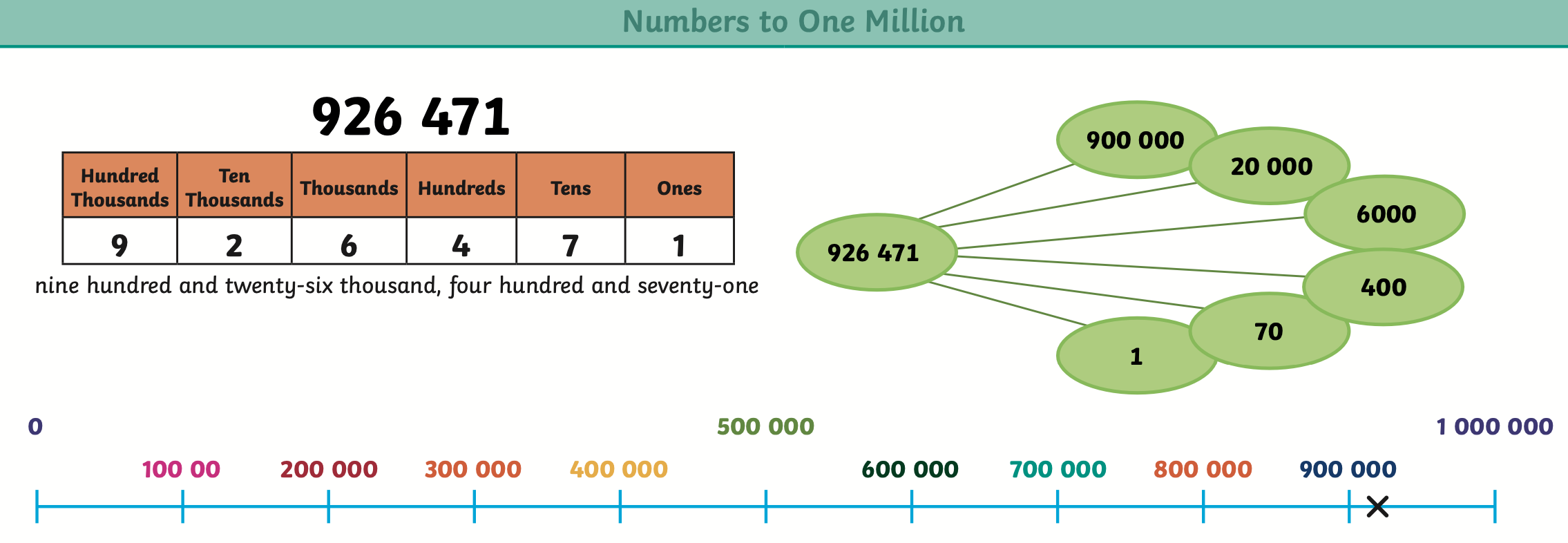 Recap 

What did we learn in our last lesson?

How do you think that can help us today?

Which resources do you think will help us?
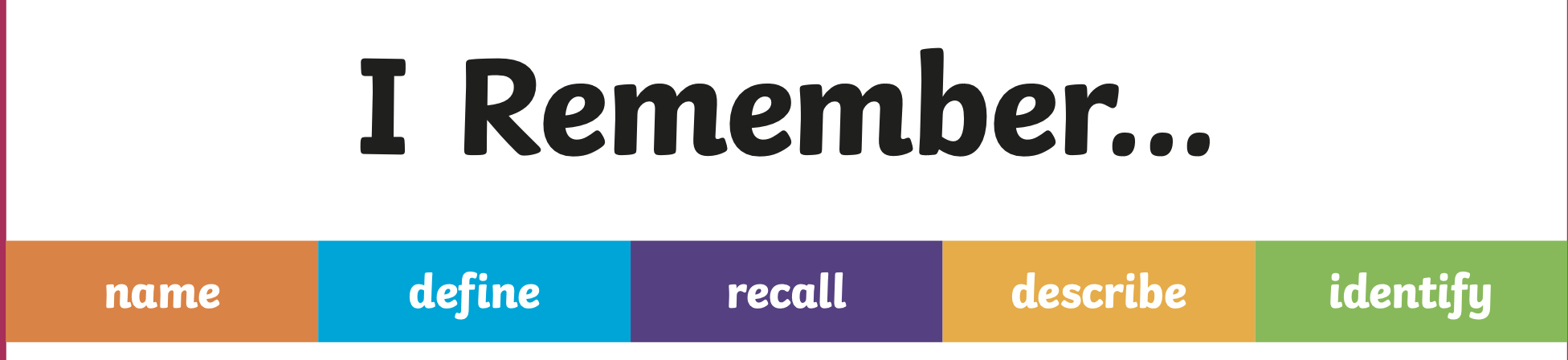 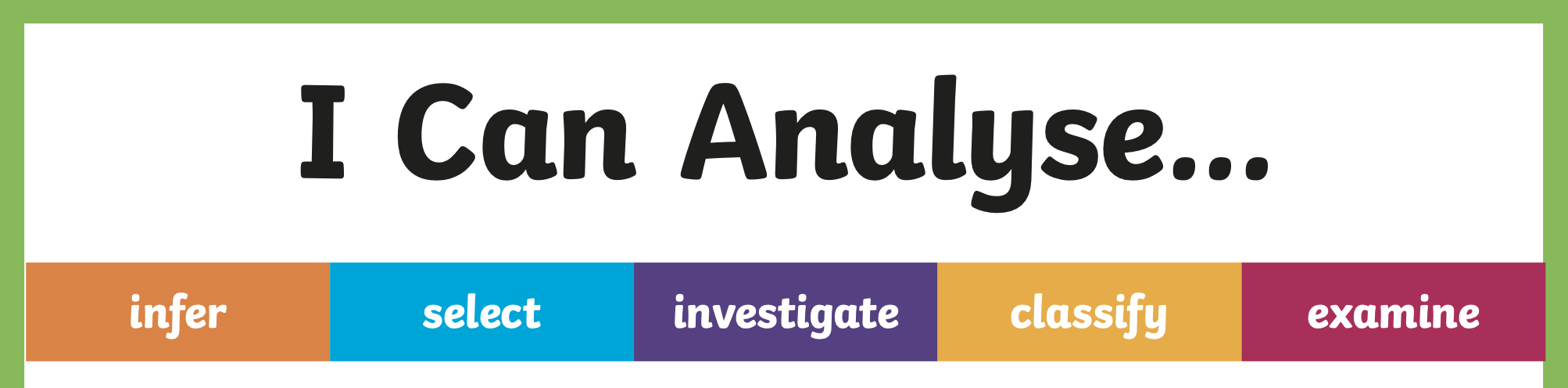 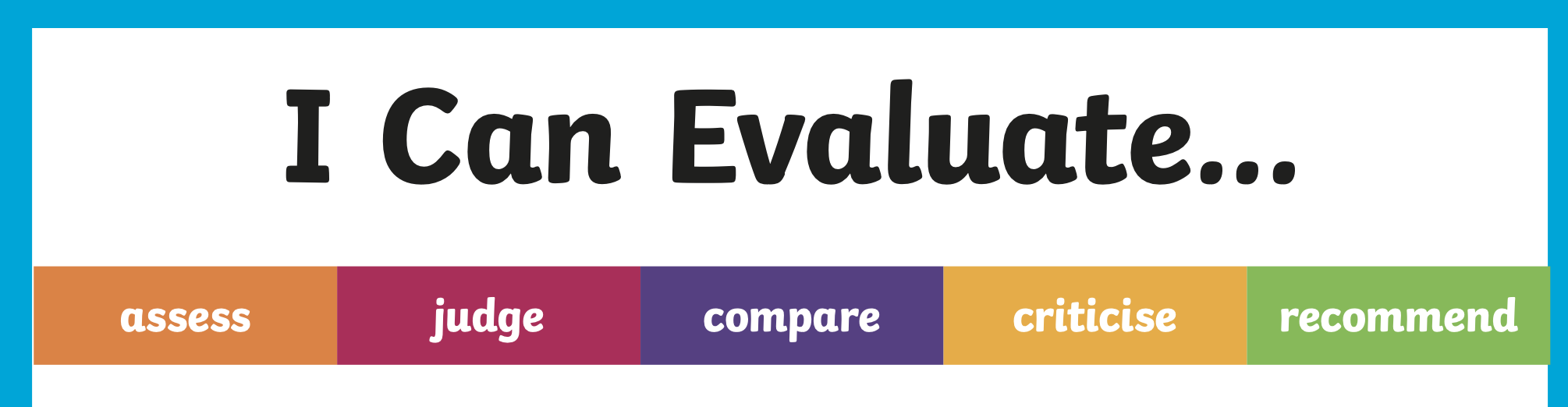 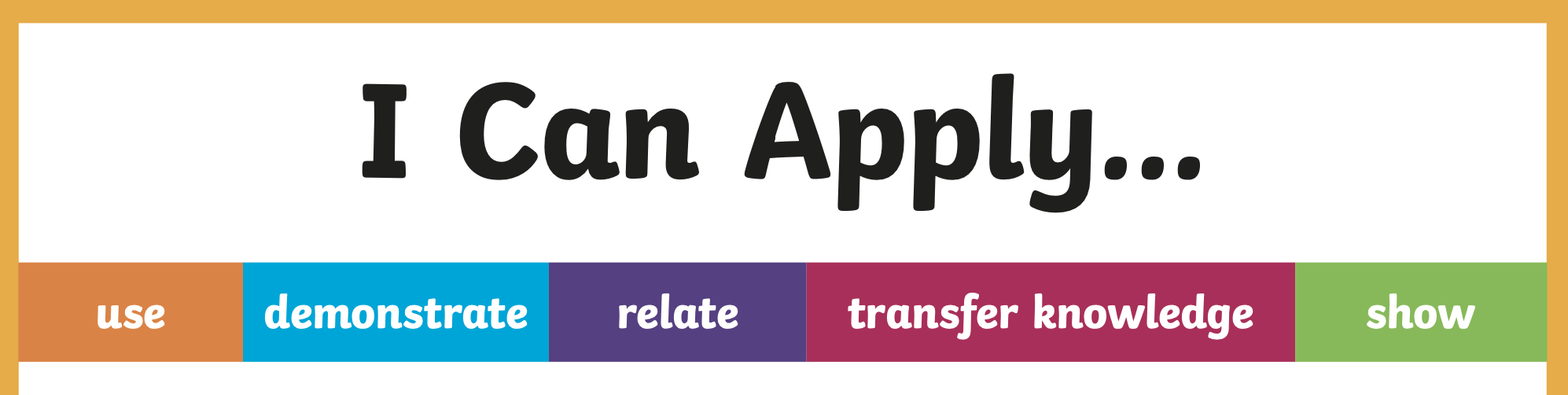 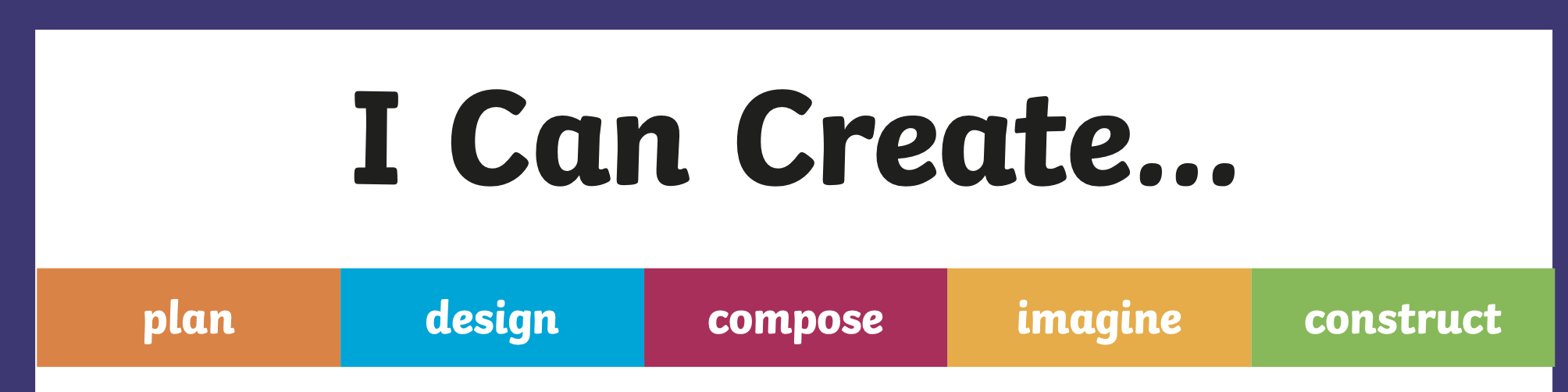 Re-Cap
0
2
3
0
1
2
3
4
5
Where have you seen negative numbers before?
Teach it ​
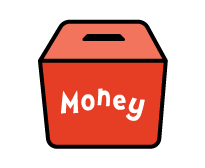 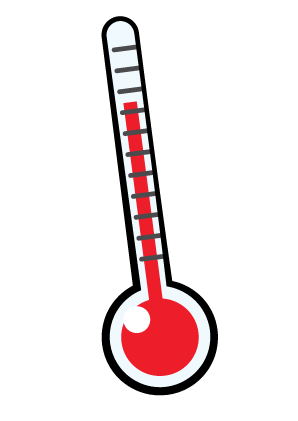 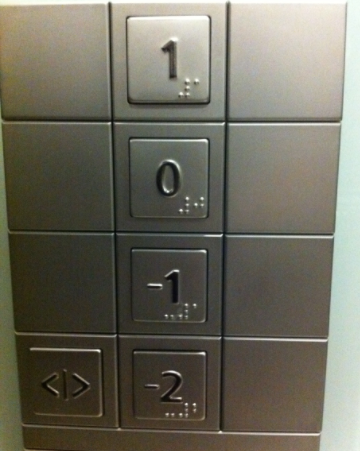 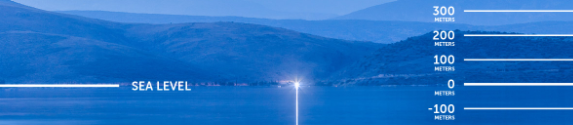 Negative numbers can be used to measure under sea level
Lift
Teach it ​
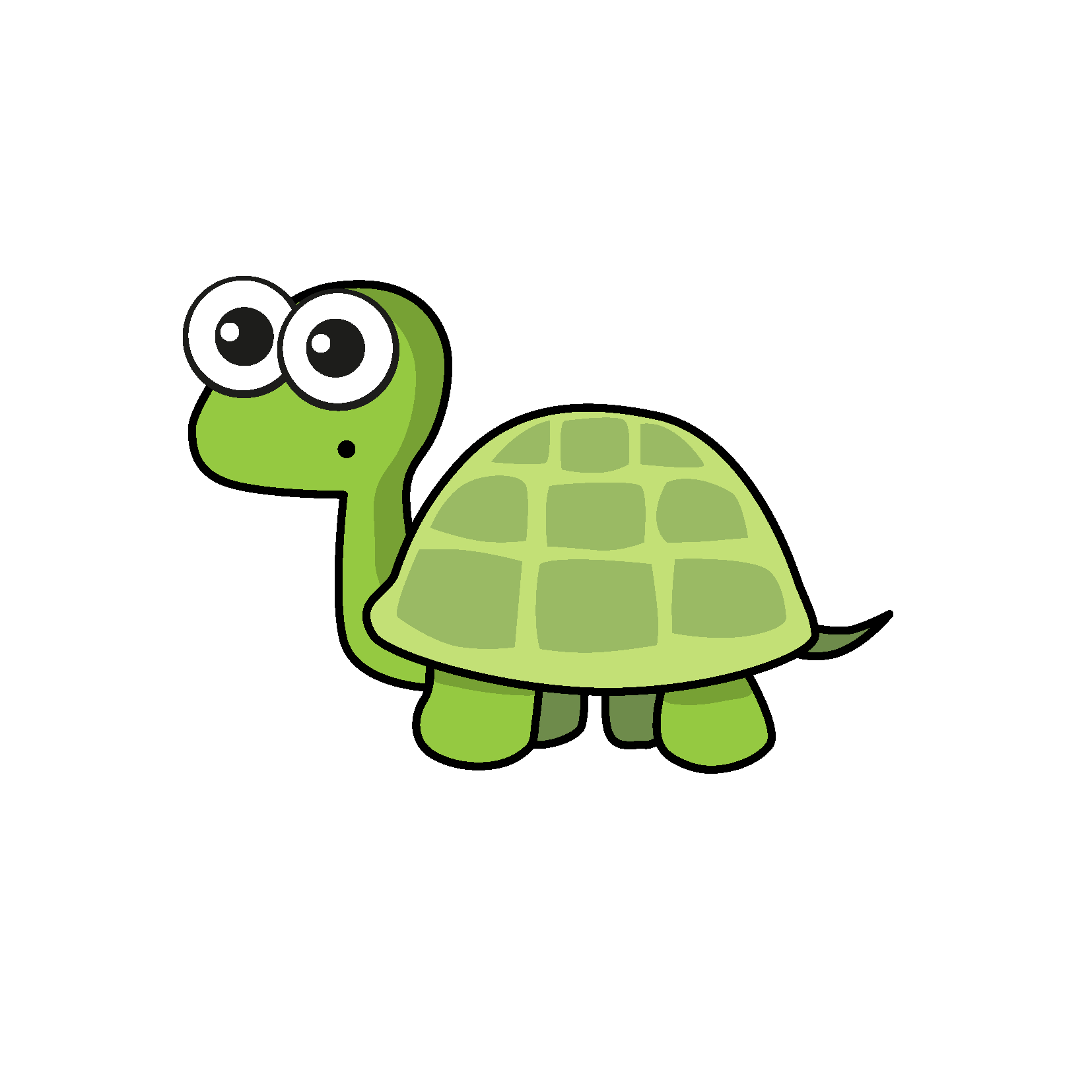 The number line looks correct to me!
0
1
2
3
4
5
Teach it ​
How many degrees warmer is it in London?
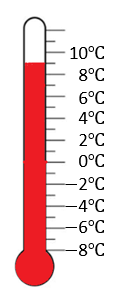 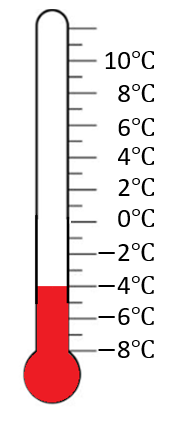 0
1
2
3
4
5
6
7
8
9
10
9
4
0
9
Guided Practice  ​
1
0
1
2
3
4
5
6
7
8
9
10
What’s the same and what’s different?
Guided Practice  ​
1
4
1
0
1
2
3
4
5
1
4
Teach it  ​
Complete the number lines.
2
0
0.5
1
1.5
2.5
2
0
0.2
0.4
0.6
0.8
1
Guided Practice  ​
24
4
A
0
B
16
16
8
0
16
Guided Practice  ​
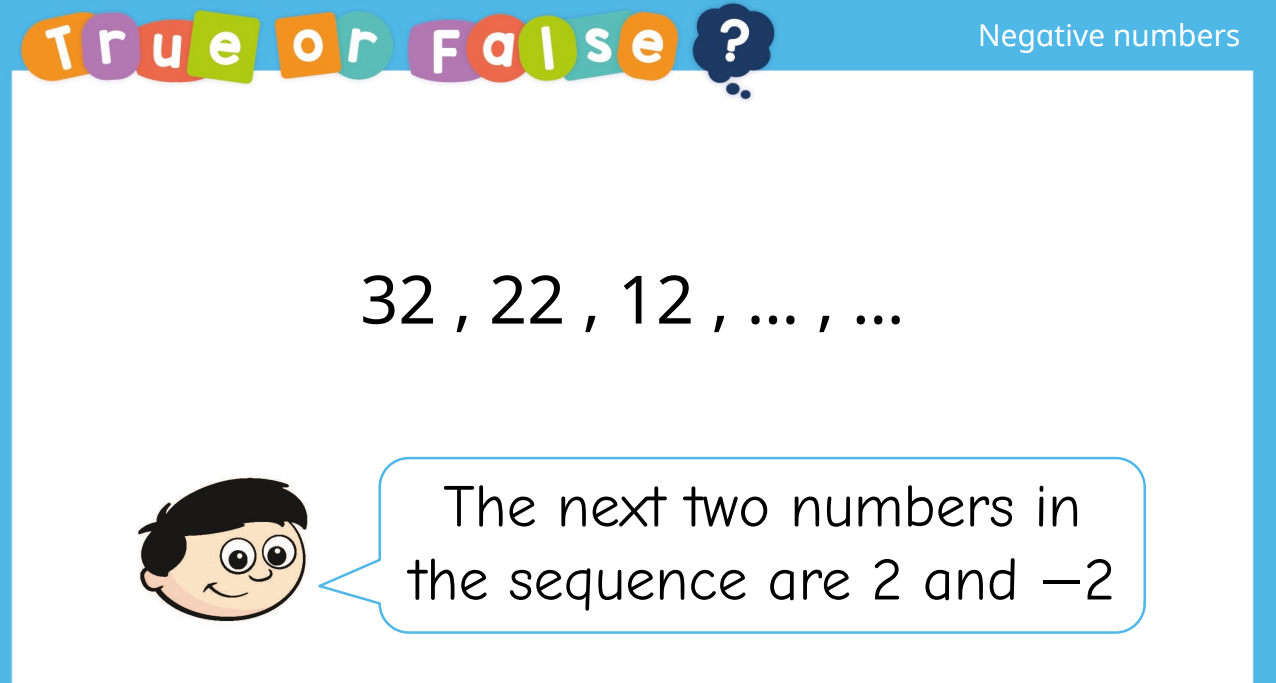 Do it
Secure  it
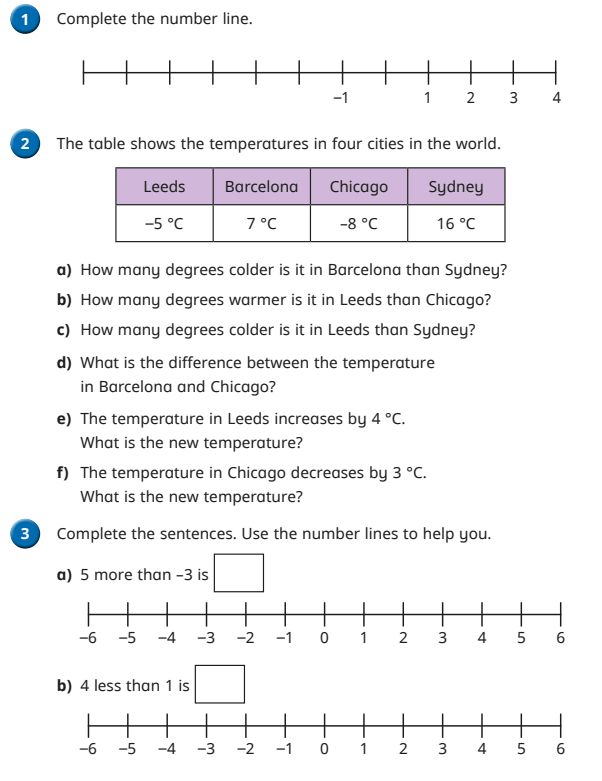 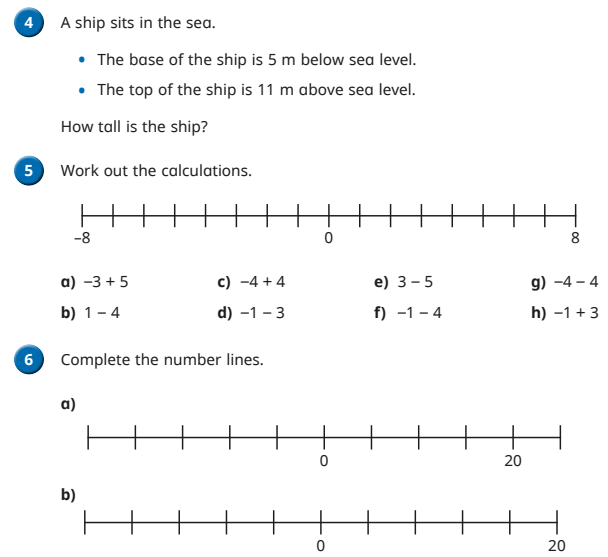 Deepen it
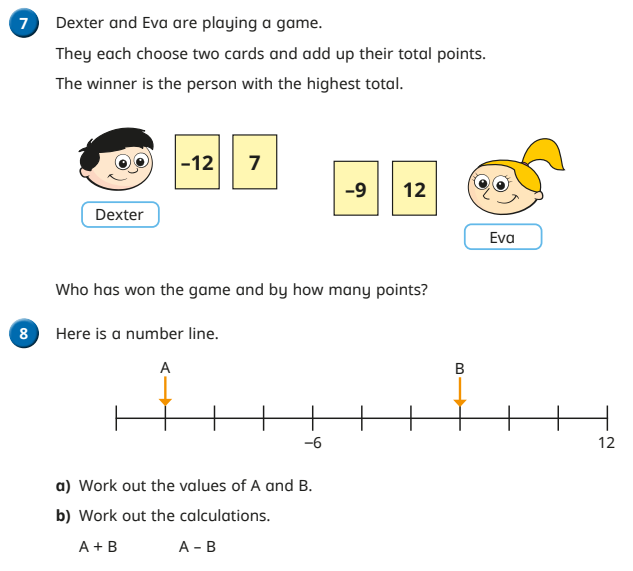